Дипломы, благодарности
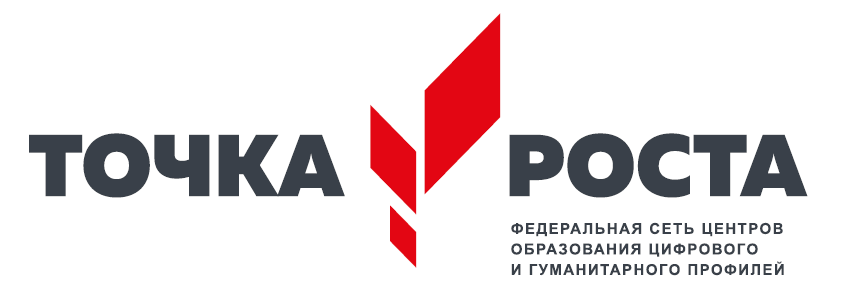 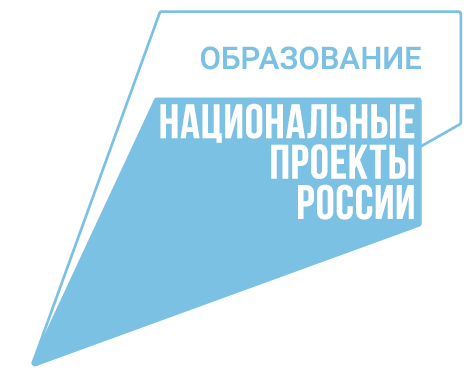 Вручается
Виктории Александровне Ильиной
поясняющий текст
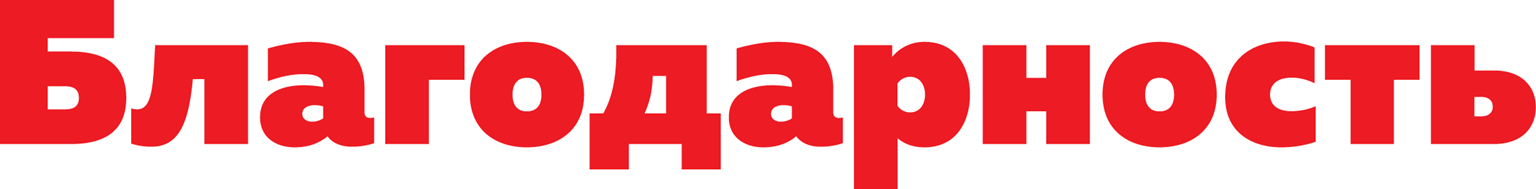 Директор центра «Точка роста»  при ГБОУ СОШ № ….
В.И. Иванов
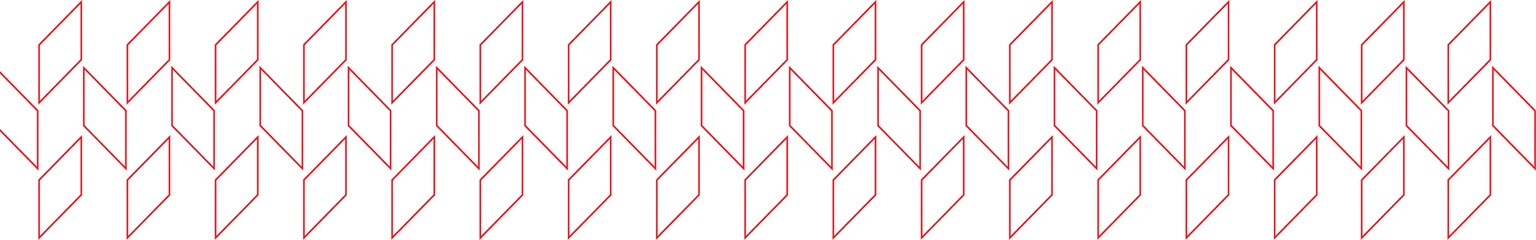 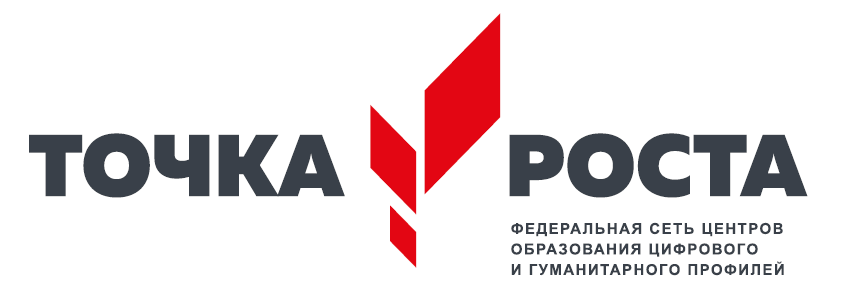 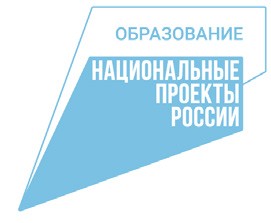 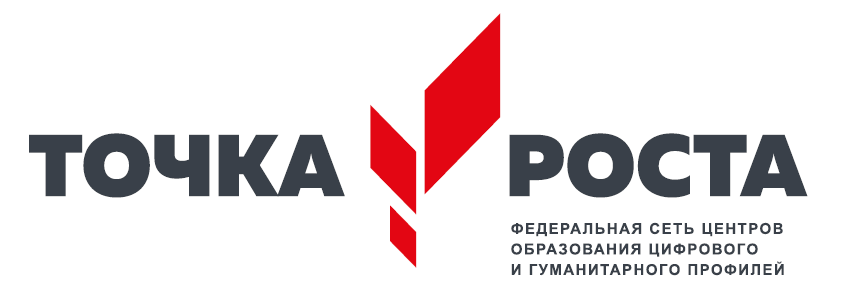 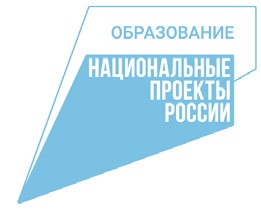 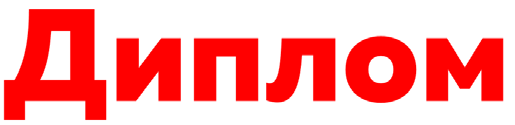 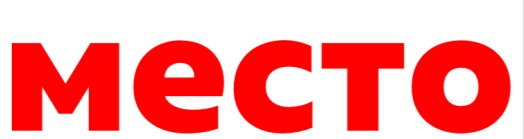 Вручается
Виктории Александровне Ильиной
поясняющий текст
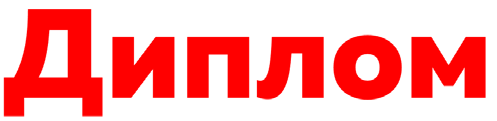 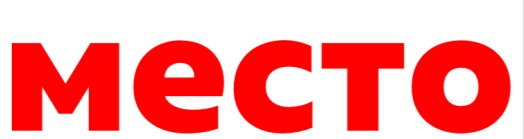 Вручается
Виктории Александровне Иль
поясняющий текст



Директор центра «Точка роста»
при ГБОУ СОШ № ….	В.И.
иной
Вручается
Виктории Александровне И
поясняющий текст



Директор центра «Точка роста»
при ГБОУ СОШ № ….	В
льиной
Иванов
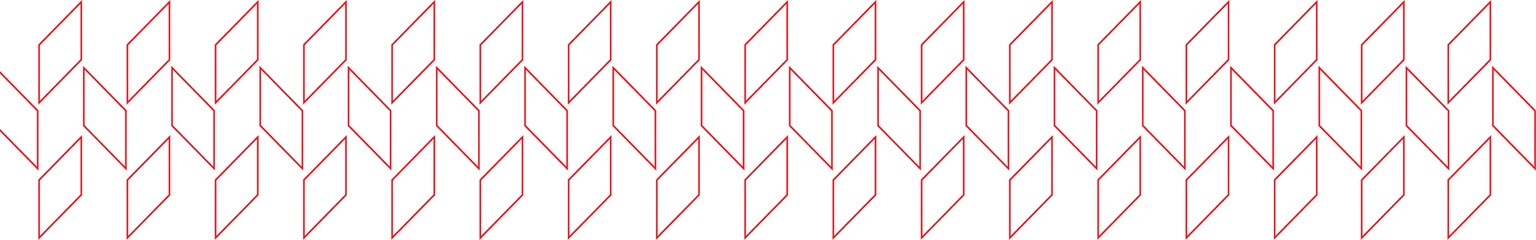 Директор центра «Точка роста»  при ГБОУ СОШ № ….
.И. Иванов
В.И. Иванов